旧優生保護法による
優生手術・人工妊娠中絶などを 受けた方と ご家族へ
対象となる方に補償金等を支給します。
国会及び政府は、最高裁大法廷判決を真摯に受け止め、特定の障害や疾病のある方々を差別し、生殖を不能にする手術を強制してきたことに関し、 日本国憲法に違反する立法行為を行い、執行し優生上の見地から不良な 子孫の出生を防止するという誤った目的に係る施策を推進してきたことに つきまして、深刻にその責任を認め深く謝罪いたします。また、これらの 方々が人工妊娠中絶を強いられたことにつきましても、深く謝罪いたします。
補償金の支給
旧優生保護法に基づく優生手術等を受けた本人及びその配偶者
（死亡している場合はその遺族（ 配 偶 者 、子、父 母 、孫 、祖 父 母 、兄 弟 姉 妹 、
曽 孫  又は 甥姪 ）
対  象：
ひ  まご              おいめい
支給額：本人 1500万円
配偶者 500万円※事実婚などを含む
人工妊娠中絶一時金の支給
優生手術等一時金の支給
旧優生保護法に基づく
優生手術等を受けた
本人で生存している方
旧優生保護法に基づく
人工妊娠中絶等を受けた本人で生存している方
対  象：
対  象：
支給額：３２０万円
※上記の補償金を受給した場合も支給する
支給額：２００万円
※左記の優生手術等一時金を受給した場合には支給しない
【請 求 期 限 】令 和１２ 年 １ 月  16日
具体的な補償金等の請求や相談に関することは、お住まいの都道府県の
窓口にお問い合わせください。
ご希望があれば請求手続きを弁護士が無料でサポートします。
各都道府県の窓口については、裏面をご覧ください。
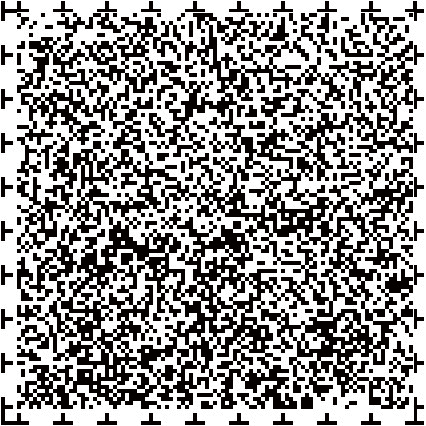 お問い合わせ先
手話字幕動画は裏面に記載した特設サイトからご覧になれます。
こども家庭庁
このマークは、視覚に頼れない方などが使う音声コード（Uni-Voiceコード）です。
都道府県　受付・相談窓口　一覧
令和7年1月17日現在
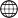 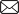 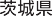 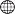 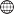 ※窓口に関する詳細は、旧優生保護法補償金等 特設サイトや各都道府県のホームページなどを ご確認下さい。
こども家庭庁旧優生保護法補償金等相談窓口
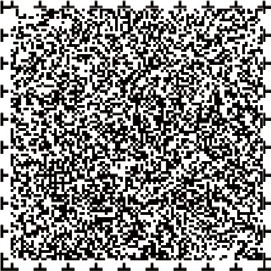 電話番号   03-3595-2575
FAX  03-3595-2573
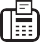 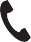 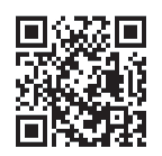 旧優生保護法補償金等特設サイト
(手話字幕動画もご覧になれます。)
メールアドレス  kodomokatei.hoshokin@cfa.go.jp
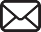 受付時間 10:00~17:00（月曜日から金曜日。土日祝日、年末年始を除く。）
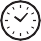 こども家庭庁